Executive Limitations-16 (EL-16)
The School Board has adopted EL-16 to ensure an environment and culture that values and respects the diversity of it’s students and staff, addressing factors affecting student achievement and wellbeing.
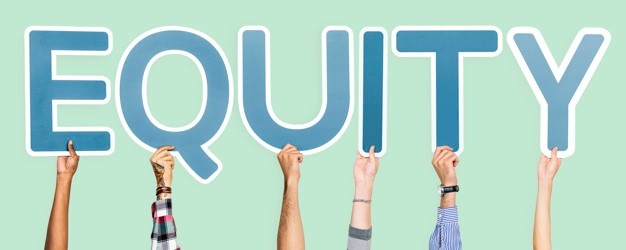 Equity in Education
Definition
Raising the achievement of all students while narrowing the gap between the highest and lowest performing students and eliminating the racial predictability and disproportionality of which student groups occupy the highest and lowest achievement categories.
[Speaker Notes: Equity is not a strategy or a content. 
https://forms.gle/Ch5Dg2euB5q7RyVSA]
Environment and Culture
Promoting an environment and culture that is committed to every student having the opportunity to reach their full potential through educational equity.
[Speaker Notes: Working with Student Interventions – PBSES, Interventions, Land Acknowledgments – PD Series, Identify and educate on months and days,  Courageous conversations with staff and students,  GLAD building leads, d]
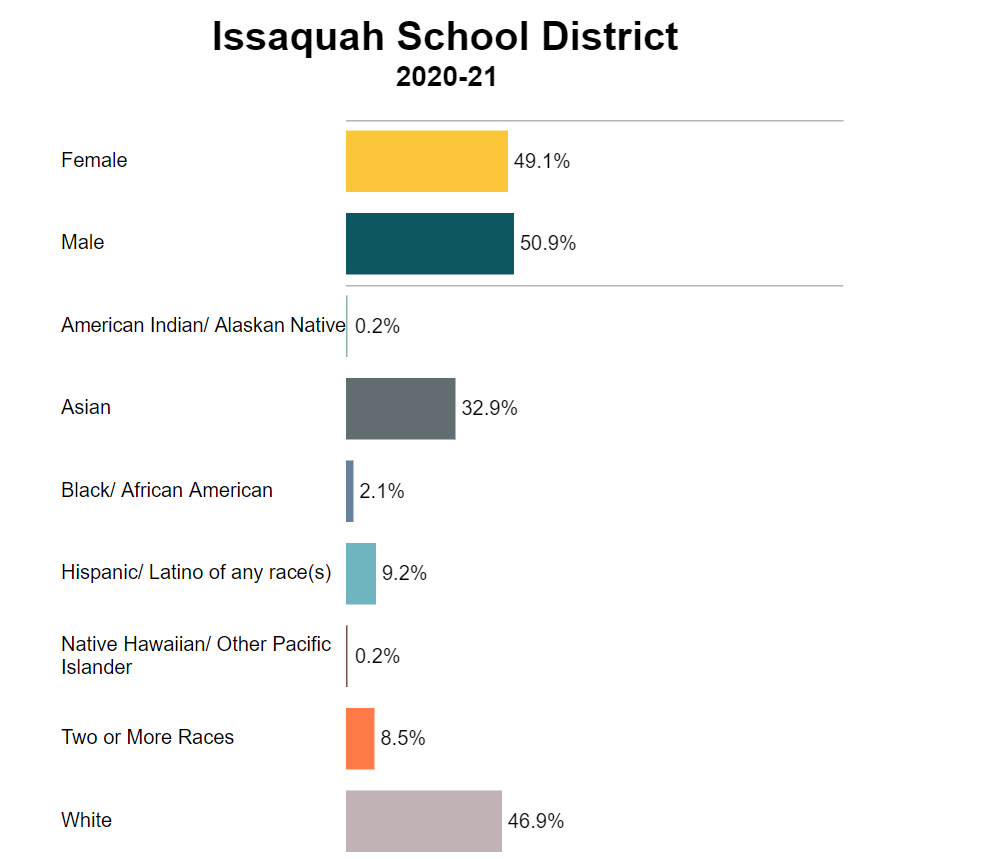 Data
Collect, disaggregate, analyze and utilize data
[Speaker Notes: White teachers vs teachers of color 87%.   Discipline Data,  Technology data, special education services,  disproportionality committee.]
Recruitment
Promote hiring practices to attract a highly-skilled and diverse workforce
[Speaker Notes: Alaina has worked with Human Resources to change and incorporate new questions in the interview process.]
Retention
Promote a workplace environment and culture that supports retaining a highly-skilled and diverse workforce
[Speaker Notes: Calling in/calling out]
Community Partnership
Family and Community Engagement
[Speaker Notes: Meet with Northshore, Bellevue and other schools in our Puget Sound]